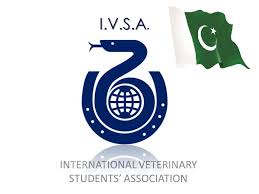 IVSA PAKISTAN
Organizational Chart for 
Central Body
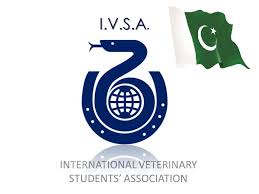 IVSA PAKISTAN
Organizational Chart for 
Local Chapters
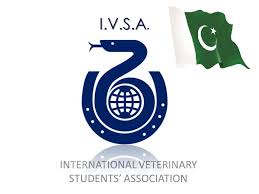 LOCAL CHAPTER TEAM CRITERIA & RESPONSIBILITIESMain Cabinet
Criteria & Responsibilities (President)
Criteria
Responsibilities
Must be Veterinary  Student  of at least  4th or Final Year. 
Must not having any higher position in any society of that institute.
Arranged at least 3-6 events as a Chief Organizer.
Firm command on team management.
Recommendation from IVSA Central Body (Voting).
Collaborate with Secretaries and EO when necessary.
Responsible for all activities of his chapter.
Responsible to maintain IVSA Global Official email
Answerable to MOD IVSA Pakistan
Criteria & Responsibilities (Exchange Officer)
Criteria
Responsibilities
Must be Veterinary Undergraduate student preferably female of 3rd , 4th or Final Year. 
Must not having any higher position in any society of that institute.
At least once has been exchanged under IVSA or had played a key role of exchange in past.
Arranged at least 3-6 events as a Chief Organizer.
Recommendation from IVSA Central Body (Voting).
Collaborate with international Eos for student exchange 
Collaborate with National Eos for intra country  student exchange and institutional harmony.
Responsible for IVSA Global Emails and Publications from local as well as national Chapter. 
Collaborate with J.EO and Secretary media & Publications.
Answerable to PRD IVSA Pak.
Criteria & Responsibilities (General Secretary)
Criteria
Responsibilities
Must be Veterinary student  of  3rd or 4th Year. 
Must not having any position  in any society of that institute.
Arranged at least 3-5 events as a Organizer.
Firm command on team management.
Recommendation from IVSA Central Body (Voting).
Inform all the activities schedule to higher ups.
Responsible for fair decision  and policy making.
Collaborate with all the organizational members except EO.
Additional audit  management.
Secretaries can be recommended by General Secretary.
Criteria & Responsibilities (Junior Exchange Officer)
Criteria
Responsibilities
Must be Veterinary Undergraduate student preferably female of 3rd or 4th Year. 
Must not having any higher position in any society of that institute.
At least once has been exchanged under IVSA or had played a key role of exchange in past.
Arranged at least 3-5 events as a Chief Organizer.
Recommendation from IVSA Central Body (Voting).
Collaborate with National J. EOs for intra country  student exchange and institutional harmony.
Responsible for IVSA Global Publications from local as well as national Chapter. 
Event Report writing (in collaboration with SEM)
Act as a bridge between EO & S M & P.
Criteria & Responsibilities (Secretary Finance)
Criteria
Responsibilities
Must be Veterinary Undergraduate student of 2nd  or 3rd Year. 
Arranged at least 2-5 sponsors.
Able to handle finance accounts with honesty and to prepare feasibility report of activities.
To find the sponsors along with university funds.
Show accounts to President on monthly basis.
Collection of  Membership and Cabinet fee.
Criteria & Responsibilities (Secretary Media & Publication)
Criteria
Responsibilities
Must be Veterinary UG student preferably female of 2nd  or 3rd Year. 
Sound knowledge of event, article and case report writing.
Arranged at least 2-5 events as a Media Resource person.
Familiar to run Social Media Accounts (You tube, Twitter, Face book, Whatsapp and Instagram) .
His duty is to publish activities in university website, national and international newspaper as well as journals.
Must inform IVSA Global and other (National-Local) chapters Activities to the team.
Must Cover Local Events and media related activities.
Criteria & Responsibilities (Secretary Human Resources)
Criteria
Responsibilities
Must be a veterinary student preferably female from 2nd or 3rd  year.
Must know latest methods for personal dealing and to attract the Veterinarians towards IVSA.
Arranged at least 2-5 events as human resource person.
Must be a social person having good terms with university administration in regard to IVSA.
Cabinet and Membership drives are his Key responsibilities.
Responsible for new IVSA members orientation.
Must collaborate with university administration in any type of issue and tackle the situation.
Answerable to AD IVSA Pakistan
Criteria & Responsibilities (Secretary Event Management)
Criteria
Responsibilities
Must be a veterinary student from 2nd or 3rd  year.
Arranged at least 2-5 events as a Event Manager.
Sound knowledge of event coordination and humble in nature.
Published event report at any place at least 2 times.
Complete Event management including  Registration (in collaboration with HR) &  finance (in collaboration with SF).
Event calendar formation and strict follow up of events.
Additional tasks can be assign from GS.
Criteria & Responsibilities (Assistant Finance)
Criteria
Responsibilities
Must be Veterinary Undergraduate student of 1st  or 2nd Year. 
Arranged at least 1-3 sponsors.
Able to handle finance accounts with honesty and to prepare feasibility report of activities.
Follow instructions of Secretary Finance and Higher ups.
Criteria & Responsibilities (Assistant Media & Publication)
Criteria
Responsibilities
Must be Veterinary Undergraduate student preferably female of 1st or 2nd Year. 
Sound knowledge of event, article and case report writing.
Arranged at least 2-4 events as a Media Resource person.
Familiar to run Social Media Accounts (Twitter, Face book, Whatsapp and Instagram) .
Follow instructions of Secretary Media & Publications and Higher ups.
Criteria & Responsibilities (Assistant Human Resources)
Criteria
Responsibilities
Must be a veterinary student from  1st or 2nd year.
Must know latest methods for personal dealing and to attract the Veterinarians towards IVSA.
Arranged at least 2-4 events as human resource person.
Must be a social person having good terms with university administration in regard to IVSA.
Follow instructions of Secretary Human resources and Higher ups.
Criteria & Responsibilities (Assistant Event Management)
Criteria
Responsibilities
Must be a veterinary student from 1st or 2nd  year.
Arranged at least 2-4 events as a Event Manager.
Sound knowledge of event coordination and humble in nature.
Published event report at any place at least 2 times.
Follow instructions of Secretary Event managment and Higher ups.
Executive & General Member
Criteria (Executive)
Criteria (General)
Must be a veterinary student from 2nd year.
At least participated in 1-2 IVSA Events.
Helping hand for the IVSA.
Added at least 3-4 members of the institute in the IVSA Local Chapter.
*Eligible to get additional or honorary main Cabinet designation at any time if allowed by President (Point 1 can be omitted).
Must be a veterinary student from 1st year.
At least participated in 1 IVSA Event.
Helping hand for the IVSA.
Added at least 1-2 members of the institute in the IVSA Local Chapter.
*Eligible to get honorary Executive membership at any time if allowed by President (Point 1 can be omitted).
Key to learn about Designations
Veterinarian Year of Study
Eligible Designations
1st
2nd

3rd

4th
5th

 Red Bold
Red
Black Bold
General, AF, AMP, AHR, AEM 
Executive, SF, SMP, SHR, SEM, AF, AMP, AHR, AEM.
EO, GS, J. EO, SF, SMP, SHR, SEM
President, EO, GS, JEO
President, EO
1st Priority 
2nd Priority
3rd Priority
IVSA USEFUL LINKS & CONTACTS
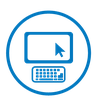 WWW.IVSA.ORG

WWW.FACEBOOK.COM/IVSAPAKISTAN

INSTAGRAM: IVSA_PAKISTAN

FOUNDER (IVSA PAKISTAN): 	 Dr Hafiz Zaid-03047101005
Coordinator (IVSA Pakistan): 		Dr Nasir Iqbal-03036122192
President (IVSA Pakistan): 		Dr  Anas Nawaz-03014324395